Задачи
по математике
Тема «Нахождение дроби от числа»  6 класс
для учащихся коррекционных классов
VII вида
Автор:  учитель коррекционного класса МОУ Глуховской школы
Д.С. Шемуранова
Задача №1
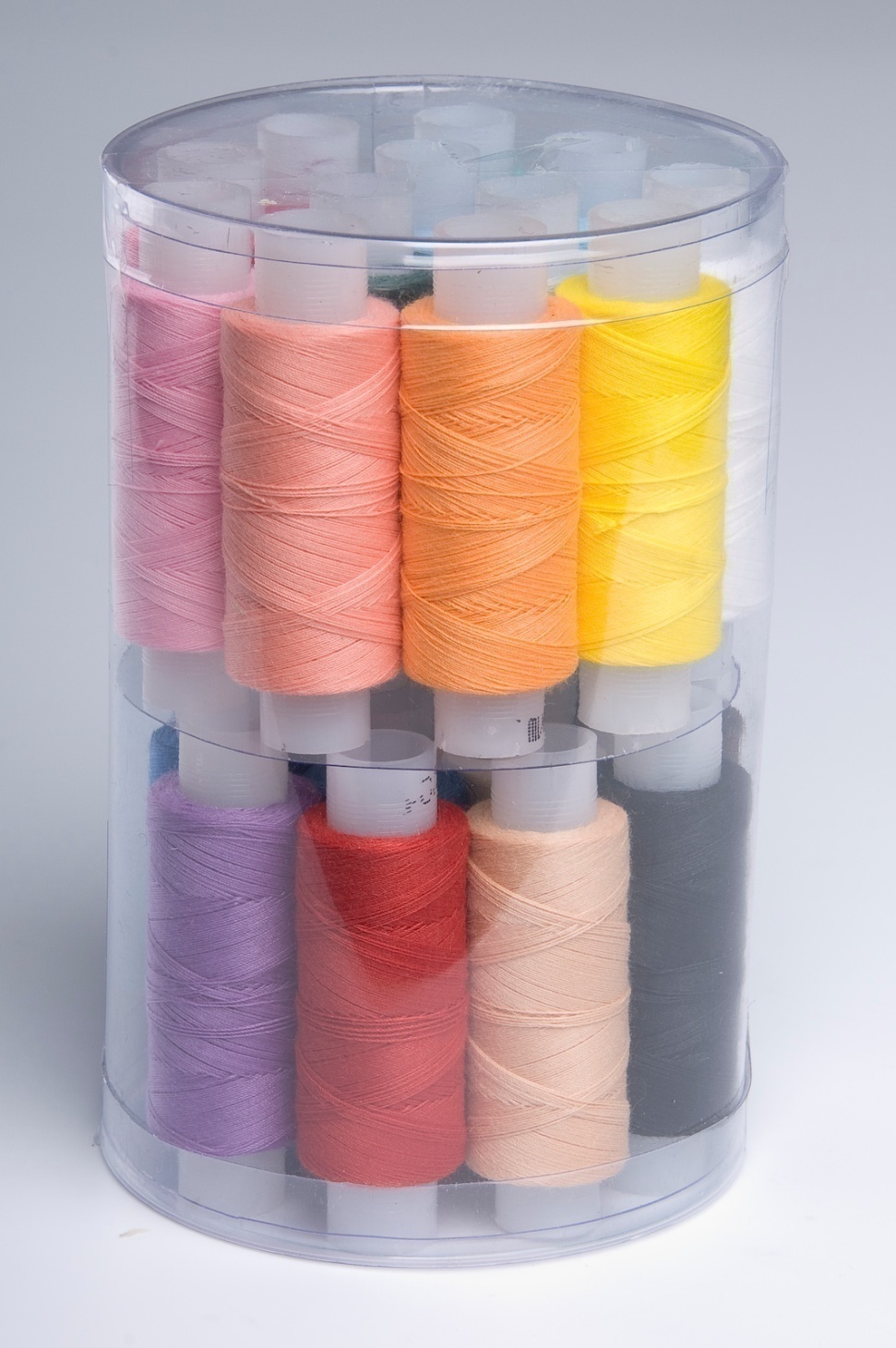 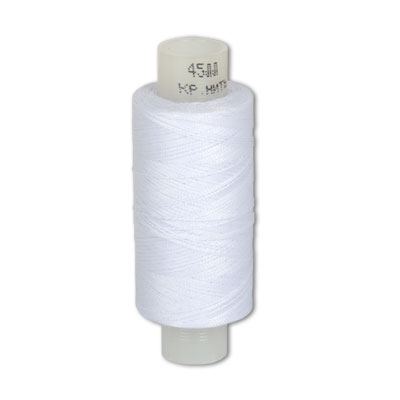 = 1/6
12 шт.
Сколько в коробке катушек с белыми нитками?
Ответ: 2 шт.
Задача №2
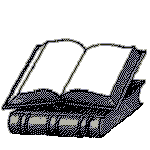 1-й день
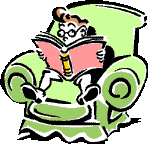 245 страниц
2/5 книги
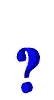 Сколько страниц осталось прочитать
Ответ: 147 стр.
Задача №3
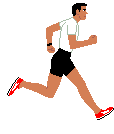 1/7
?
Весь путь 294 м
Ответ: 252 м.
Задача №4
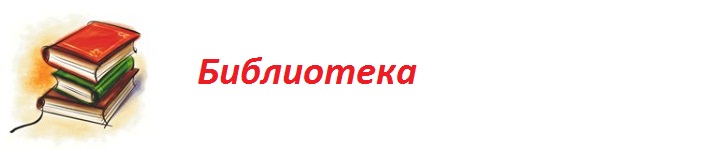 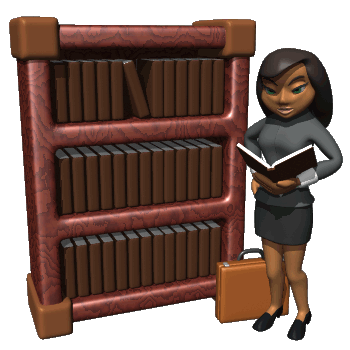 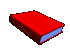 1/3 учебная литература
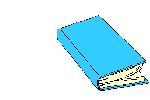 Художественная литература
?
2844 книги
Ответ: 1896 книг
Задача №5
г. Восток
г. Запад
ʋ =78 км/ч
ʋ =55 км/ч
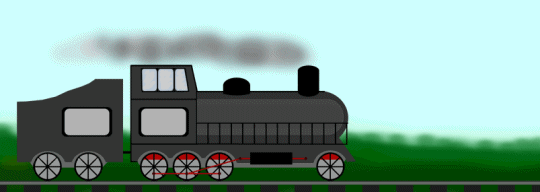 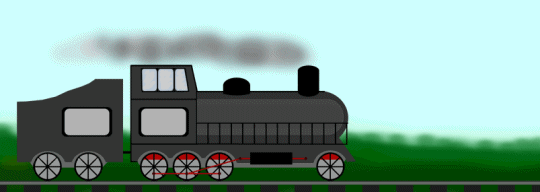 5 часов
5 часов
S -?
Ответ: 665 км